Exhibit 1. Black and Hispanic Americans Were Most Likely to Report Cost-related Problems Accessing Health Care
Percentage of adults age 18+ with a mental health need who reported any cost-related access problem
Cost-related access problem: Respondent either 1) had a medical problem but did not consult with or visit a doctor because of the cost, 2) skipped a medical test, treatment, or follow-up that was recommended by a doctor because of the cost, or 3) did not fill or collect a prescription for medicine or skipped doses of their medicine because of the cost. 
Population: Among respondents who reported they had ever been told they had depression, anxiety, or other mental health conditions, or said there was a time in the past 12 months they wanted to talk with a health care professional about their mental health.
Data: 2020 Commonwealth Fund International Health Policy Survey.
Exhibit 2. Continuum of Physical and Behavioral Health Care Integration
INTEGRATED CARE
COORDINATED CARE
CO-LOCATED CARE
Health Homes
Screening
Consultation
Care management/ Navigation
Co-location
System-level Integration
Source: Integrating Behavioral Health Care into Primary Care: Advancing Primary Care Innovation in Medicaid Managed Care, (Center for Health Care Strategies, Inc., Aug. 2019).
Exhibit 3. Spectrum of Payment Models
Category 2:
Fee for Service – Link to Quality & Value
Category 4:
Population-Based Payment
Category 3:
Alternative Payment Models Built on Fee-for-Service Architecture
Category 1:
Fee for Service – No Link to Quality & Value
Adapted from: Alternative Payment Model (APM) Framework. (The Health Care Payment Learning & Action Network 2017).
Exhibit 4. Lessons Learned from Other Countries’ Approaches to Expanding Mental Health Services
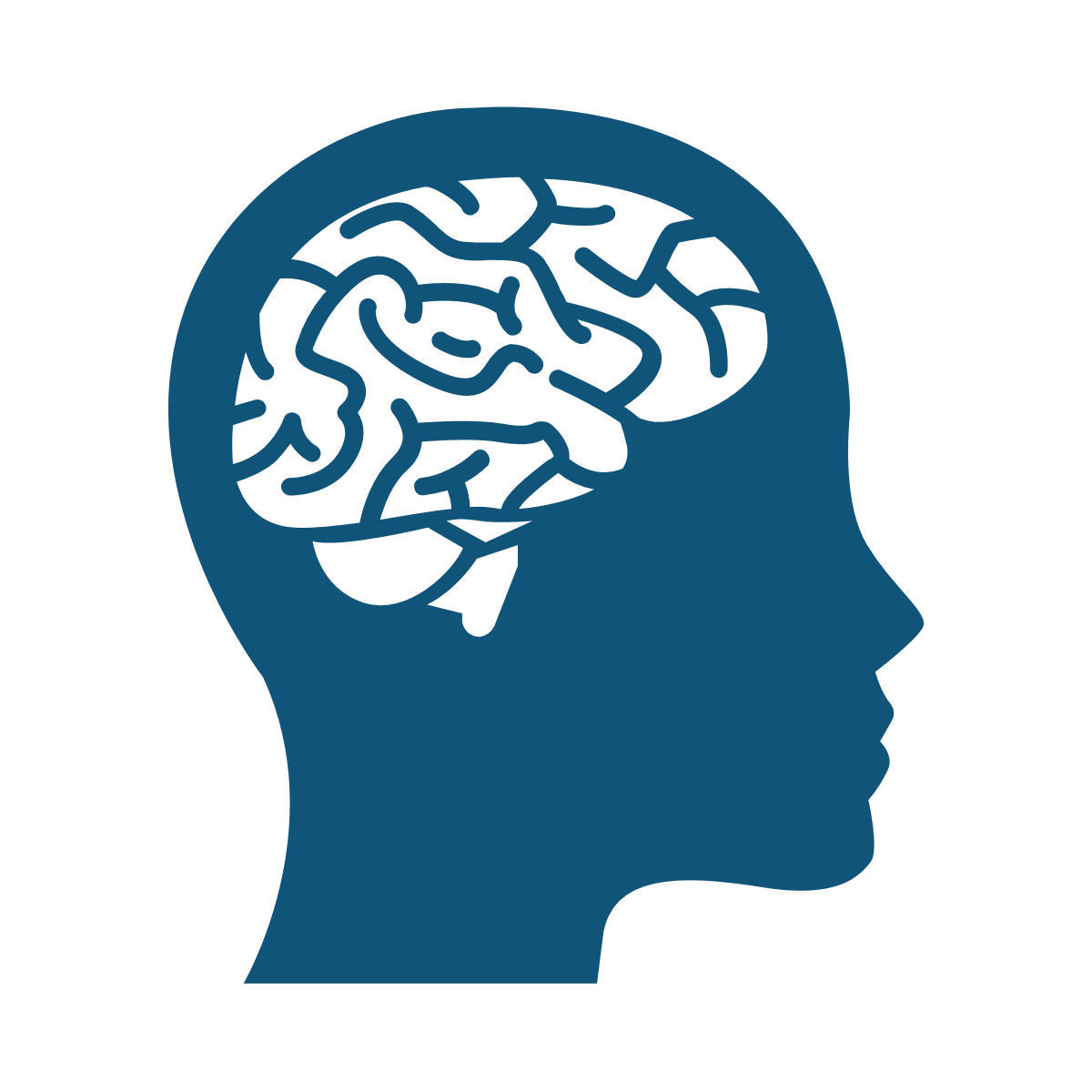 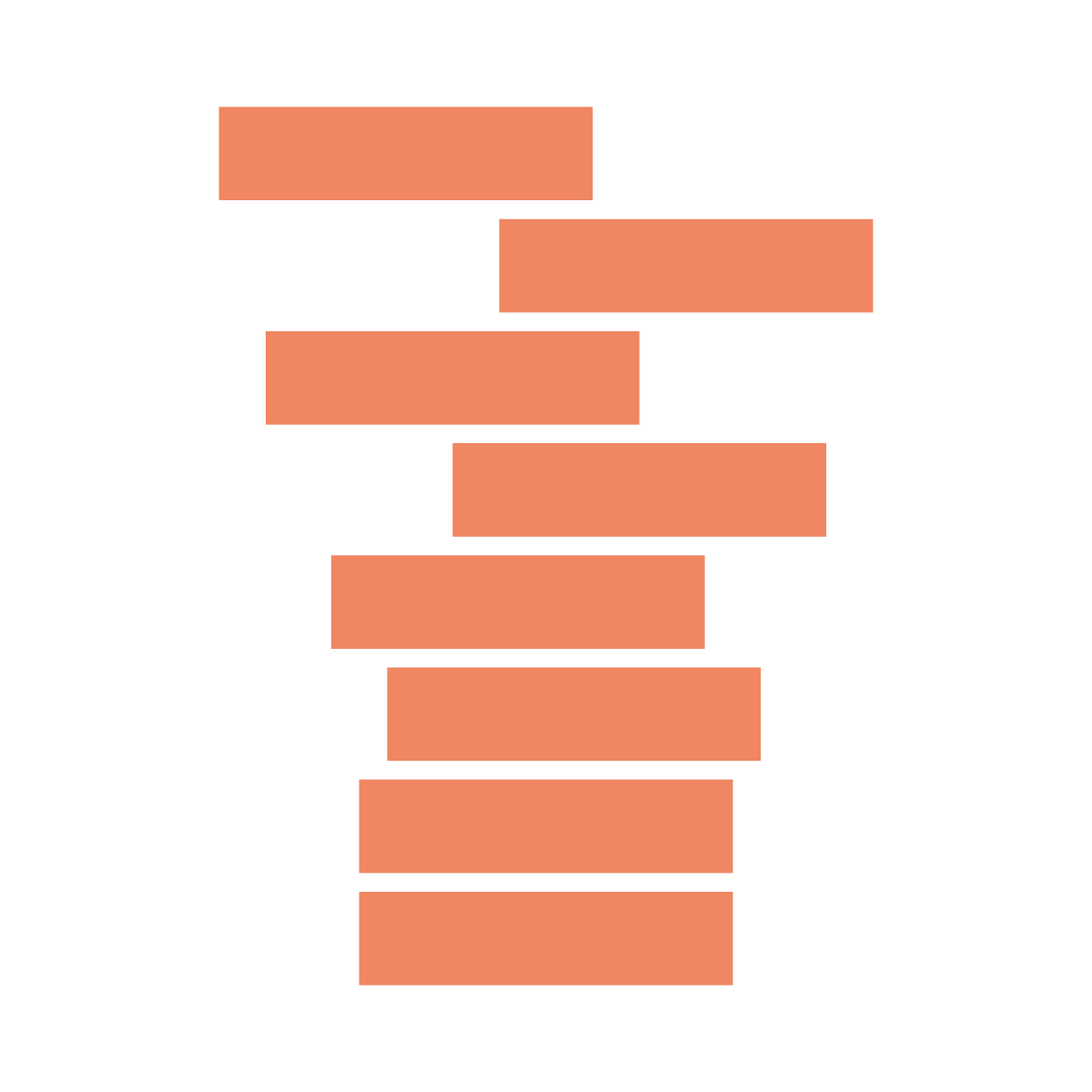 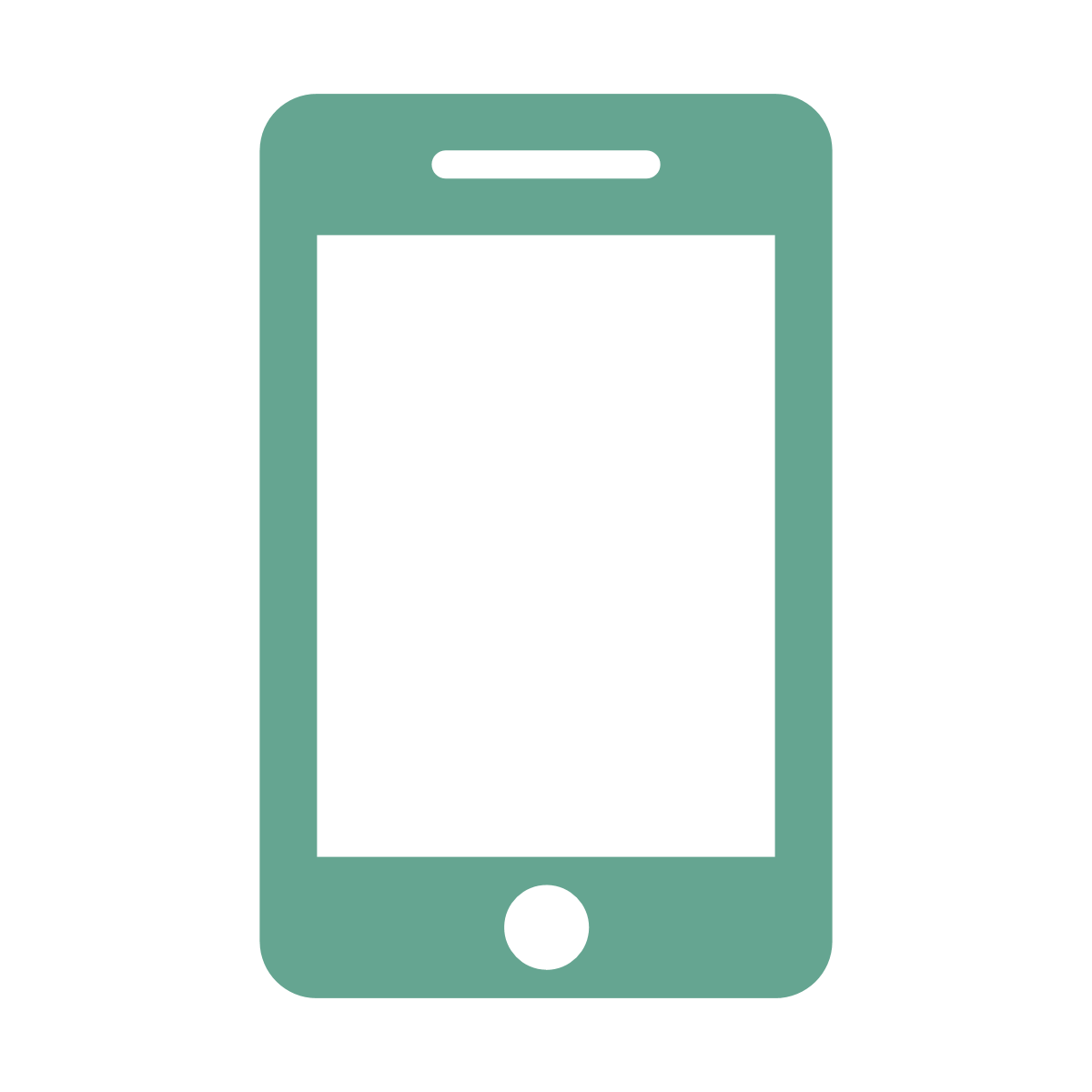 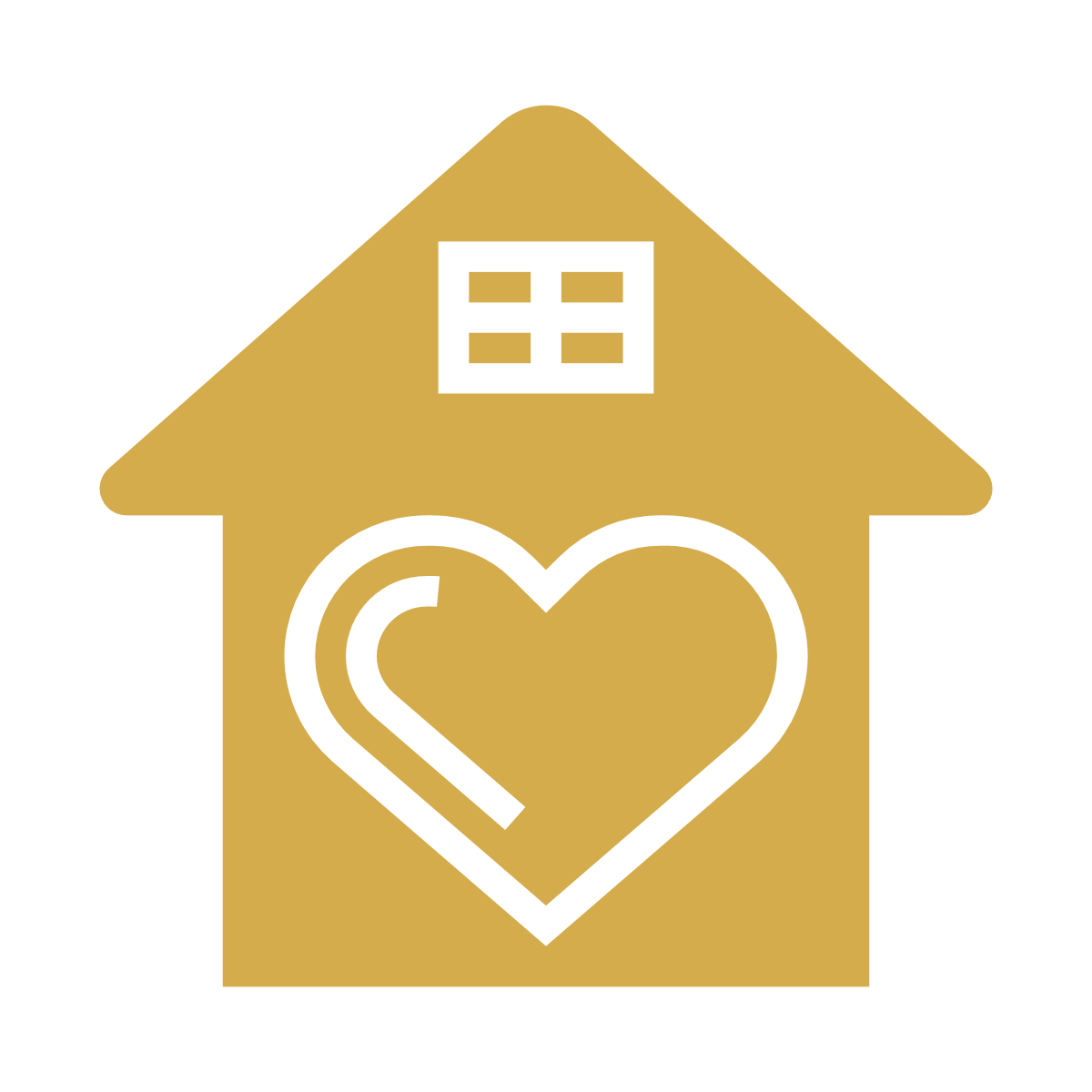 Treat mild-to-moderate symptoms
Integrate physical and mental health care
Use digital technology to make care convenient
Address the social determinants of mental health
Data: Martha Hostetter and Sarah Klein, Making It Easy to Get Mental Health Care: Examples from Abroad (Commonwealth Fund, Feb. 2021).